2024/08/20
SNO+ Transfer Stations
Gurpreet Kainth
Research Assistant
Supervisor: Szymon Manecki
1
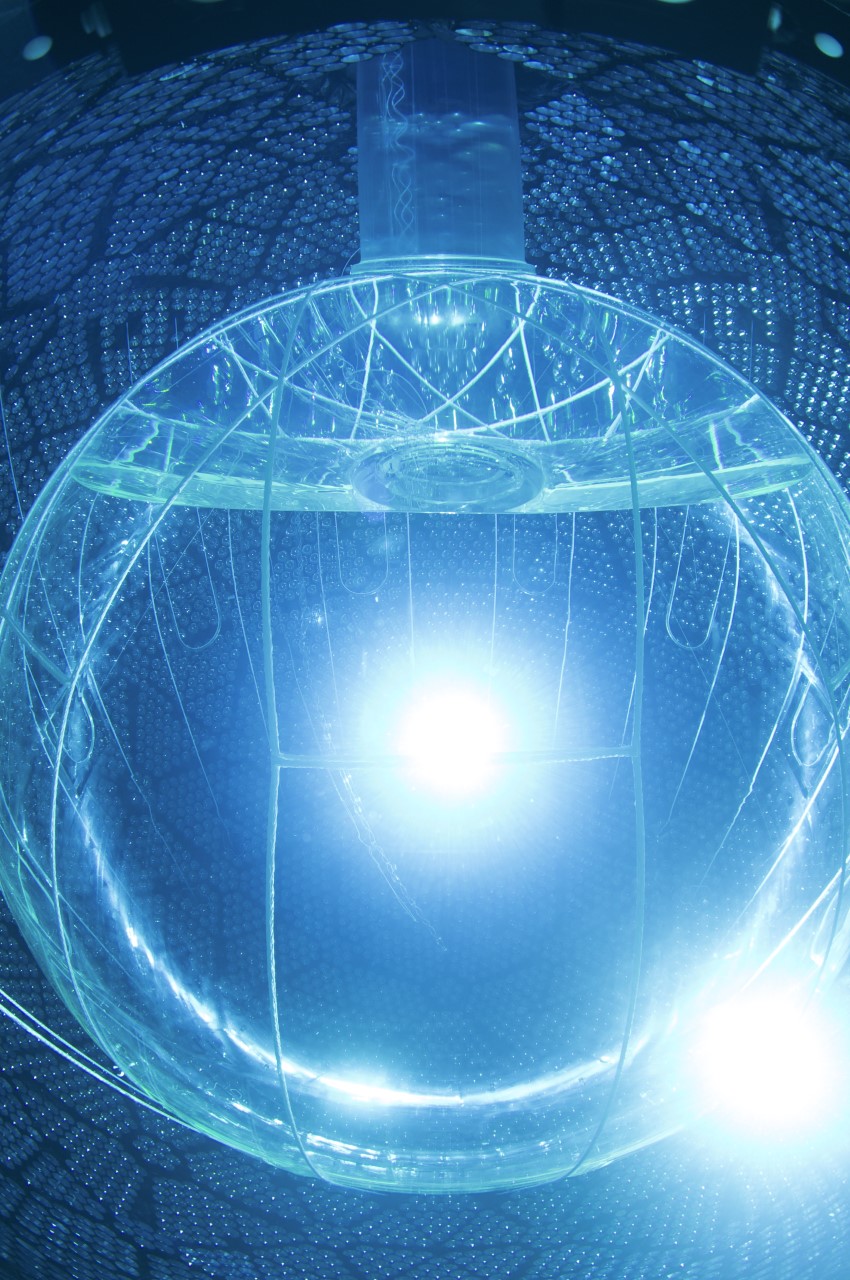 SNO+
Multipurpose detector

Main goal: Neutrino-less double beta decay 0νββ in 130Te

SNO+ Cocktail ingredients: LAB, PPO, Bis-MSB, BHT, TeBD and DDA

Next Phase: Load Te into Acrylic Vessel (AV)
2
[Speaker Notes: The SNO+ is a multipurpose neutrino detector which aims to look for Neutrino-less double beta decay in Te-130
 
SNO+ uses a cocktail of ingredients to search for neutrinoless double beta decay. Our primary component is LAB, making up 90-95% (780 tonnes) of the liquid scintillator. PPO which makes up (2 tonnes) our wavelength shifter that shifts neutrino interaction light to a detectable wavelength, while Bis-MSB our secondary shifter (1-2 g/L) providing further light shift makes even easier for our detector to detect. BHT, an antioxidant, stabilizes the mixture only added trace amount, and TeBD dissolves tellurium, the key element for our search. DDA improves stability and red0uces fluorescence quenching.
 
So, the next phase as you now already will be to load Te into the AV.]
Tellurium systems
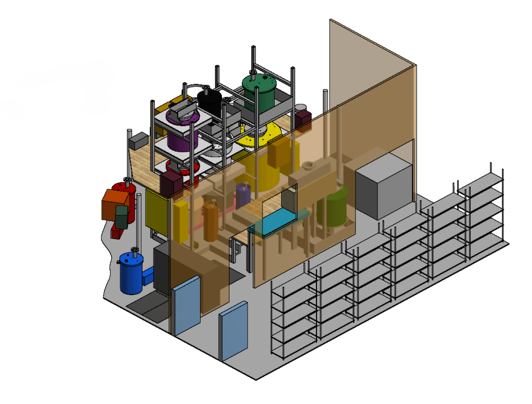 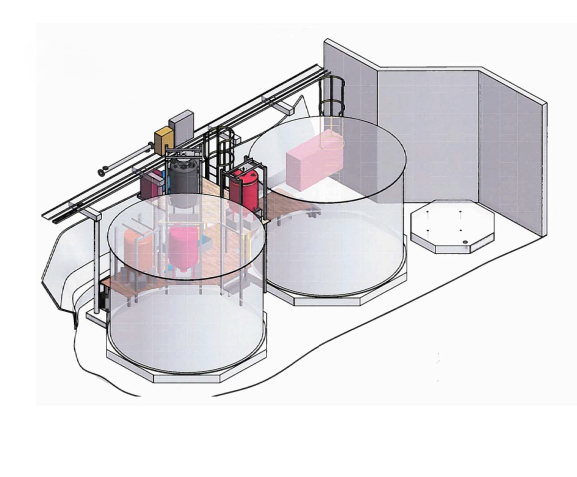 TeA
TeDiol
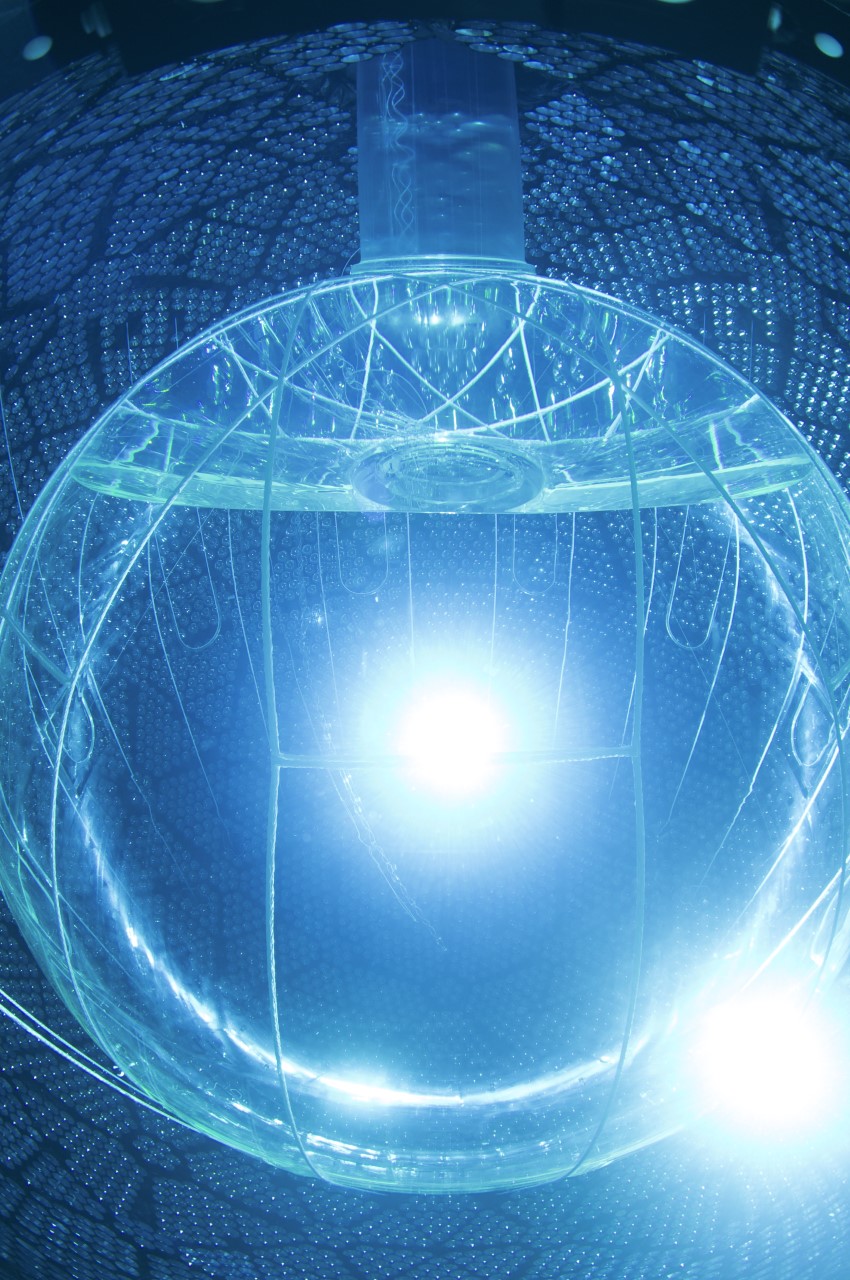 DDA Distillation
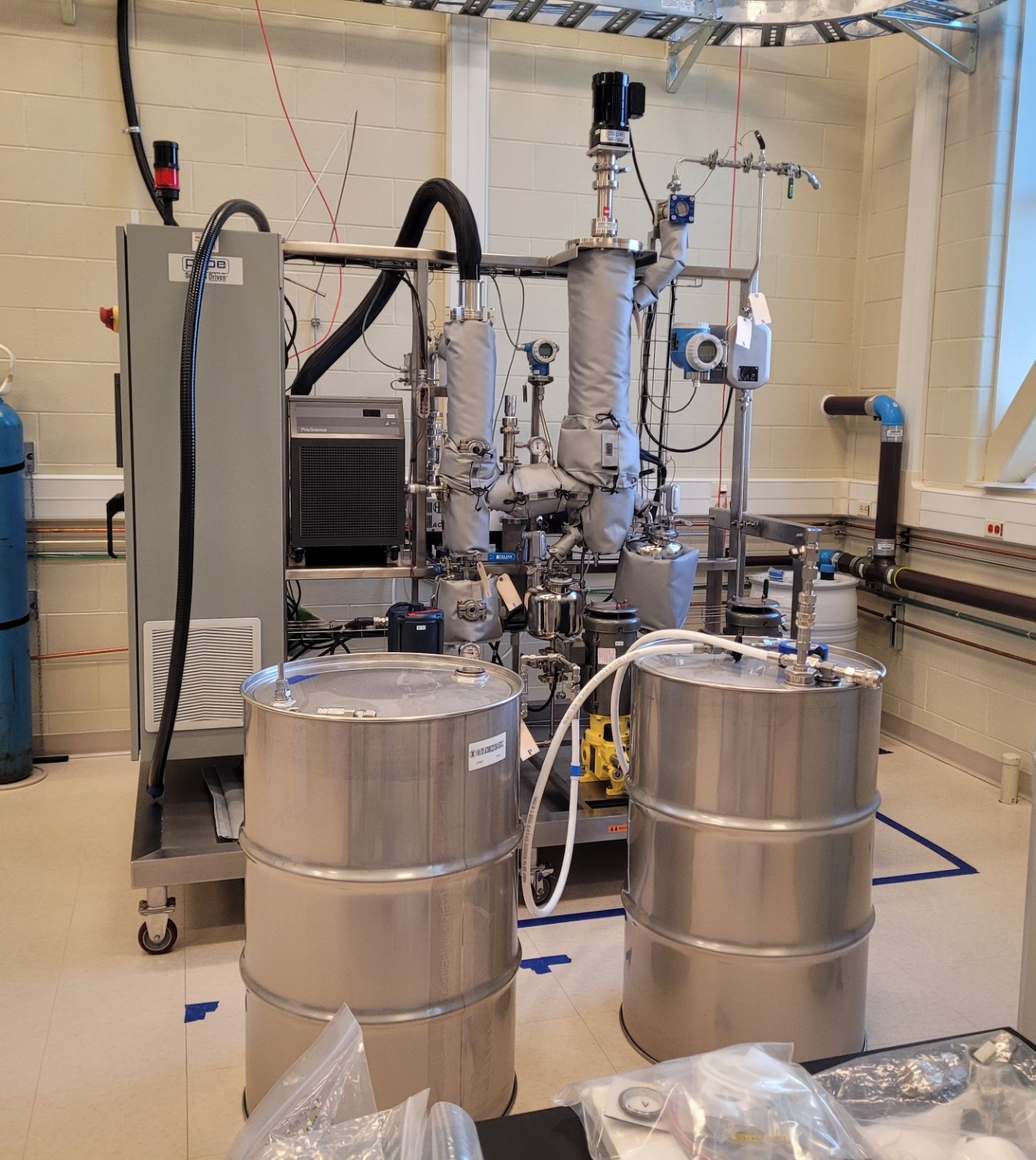 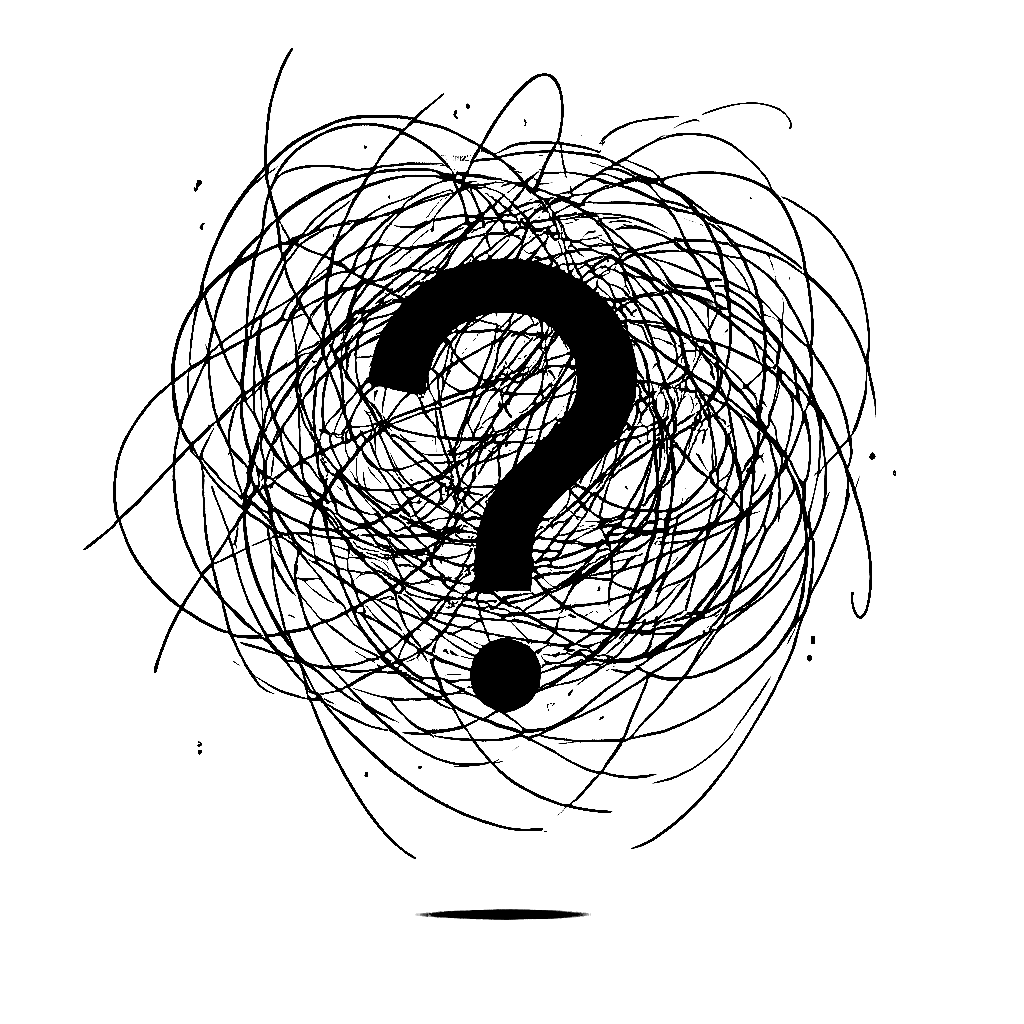 3
[Speaker Notes: But the question is How do we do that? Well, to answer that question we will have to look at our tellurium systems of SNO+. First, we have TeA (telluric acid plant) where the purification of tellurium takes place and  then we have a TeDiol where once Te is purified will go to mix with our other ingredients Butane Diol and DDA.Then we have our DDA thin file distillation where the DDA distillation will take place which will be on surface. So, how do we get there?]
Tellurium systems
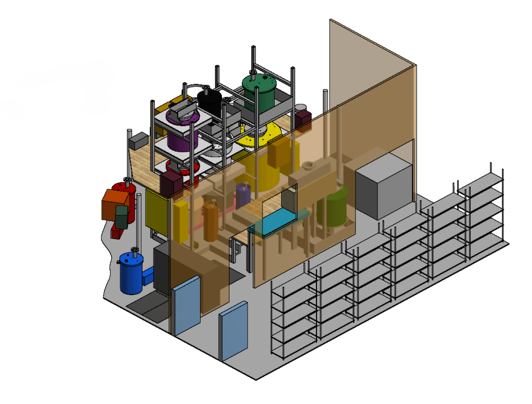 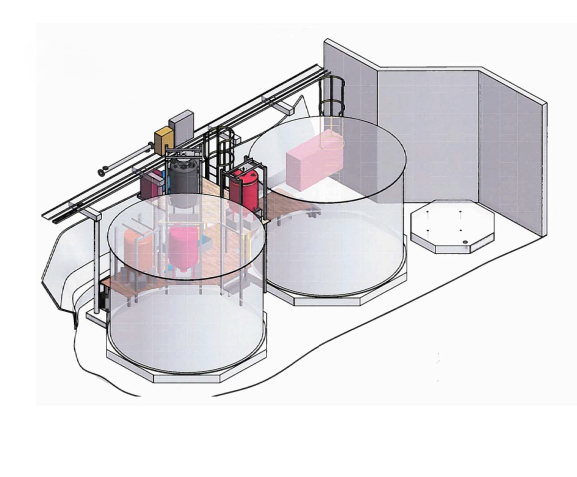 TeA
TeDiol
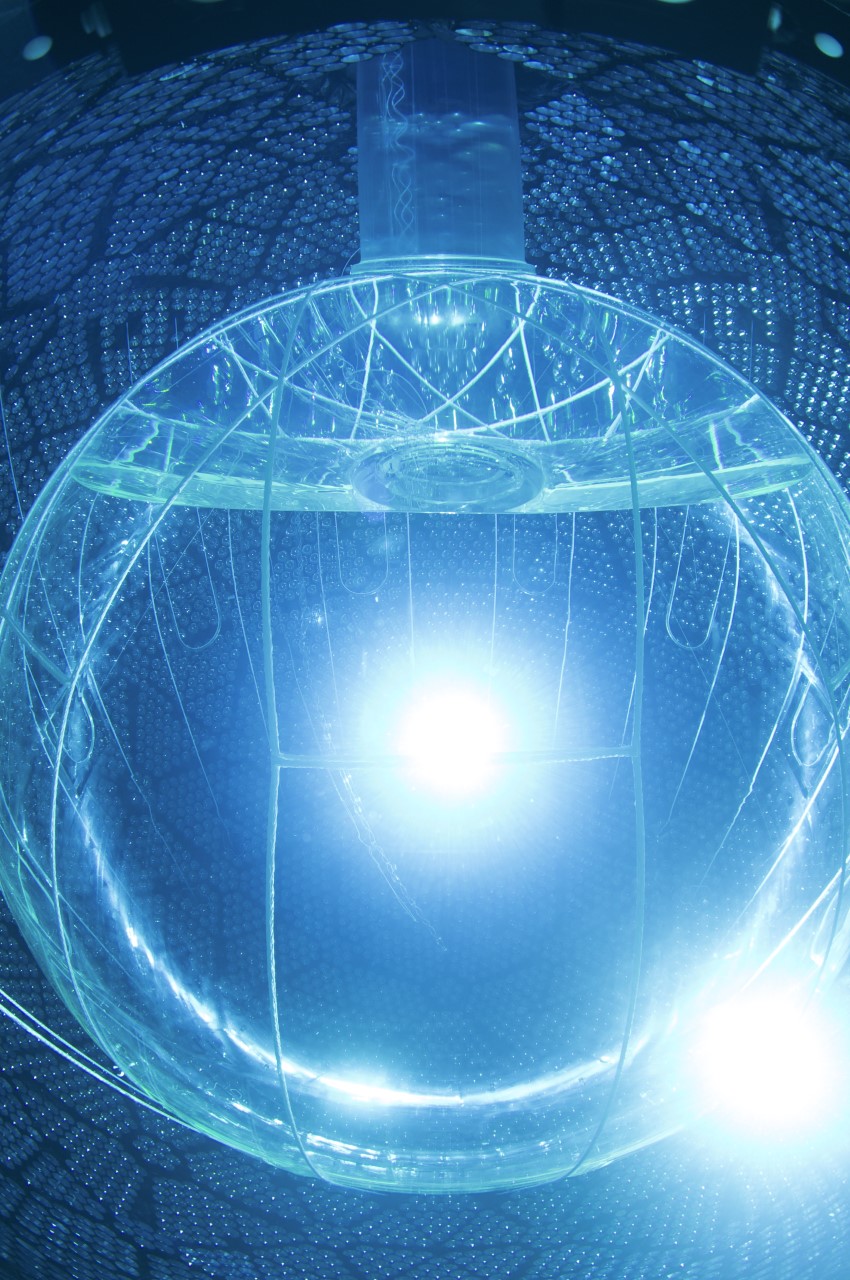 DDA Distillation
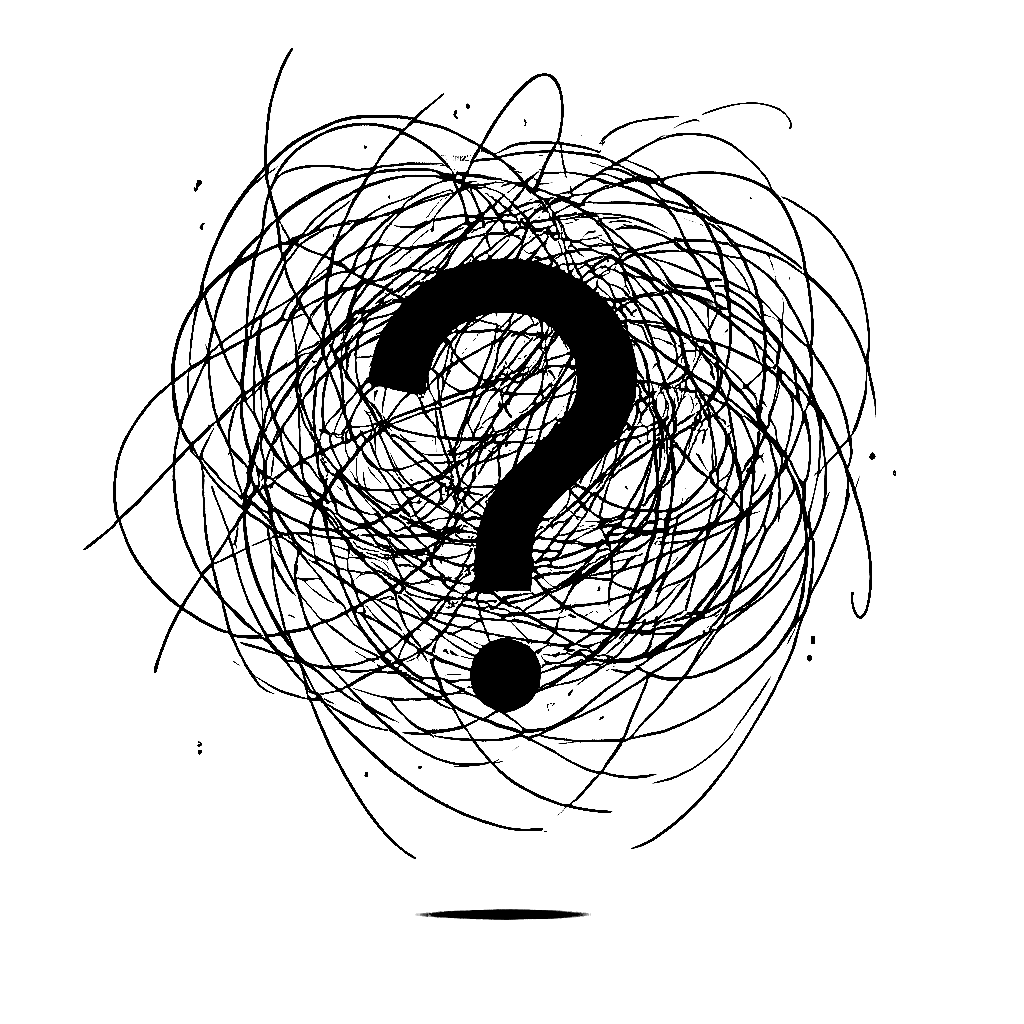 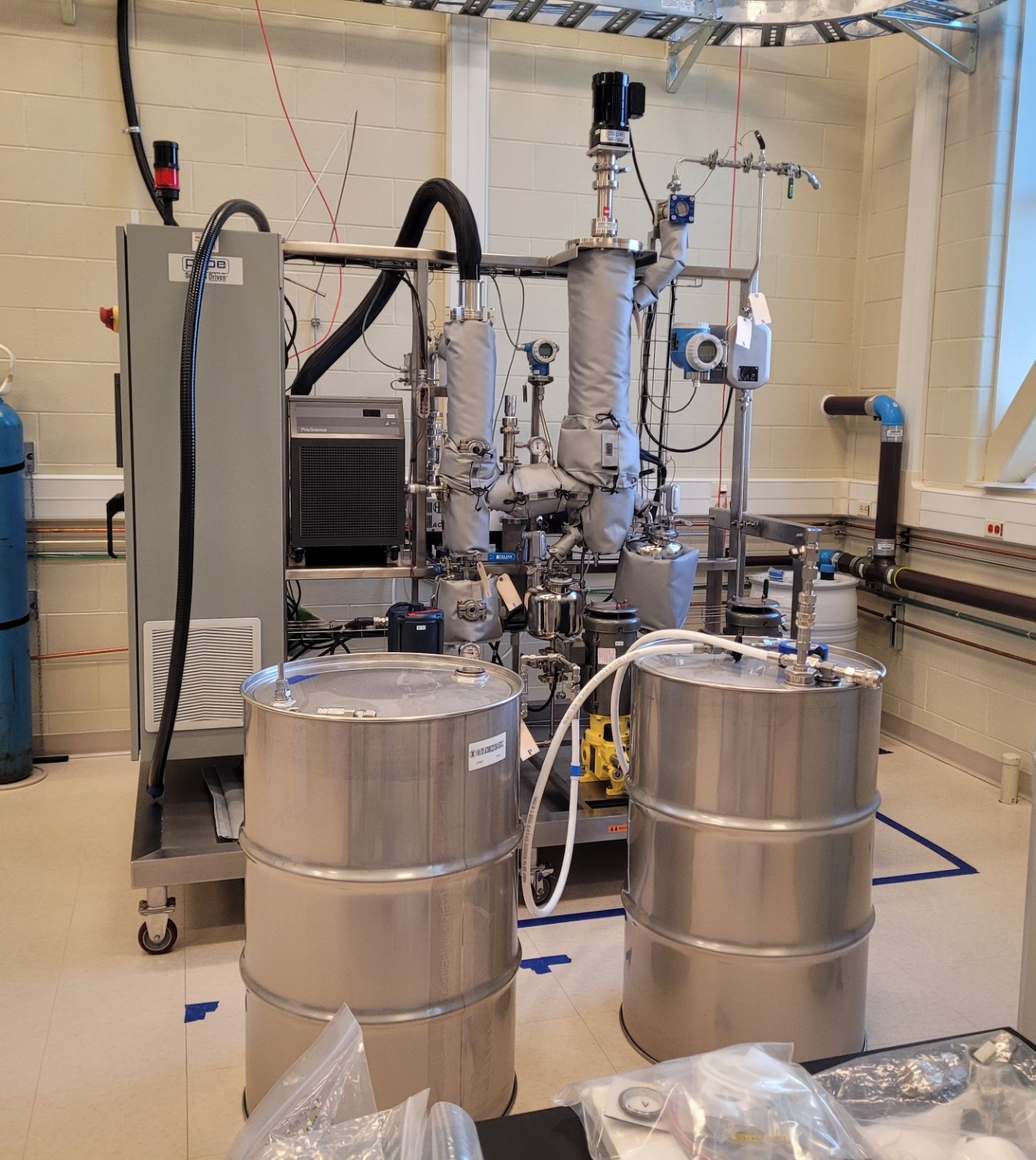 DDA & BD Transfer stations
4
[Speaker Notes: Well, I think everyone knows it was right on my first slide. BD and DDA Transfer station. So, the DDA once distilled will make it to our underground lab and transfer station will take it the Diol plant. Similarly, our BD drums will be sent to the TeDiol however after it is distilled in our scintillator plant underground. And eventually into our AV.]
1,2-BD (Butanediol)
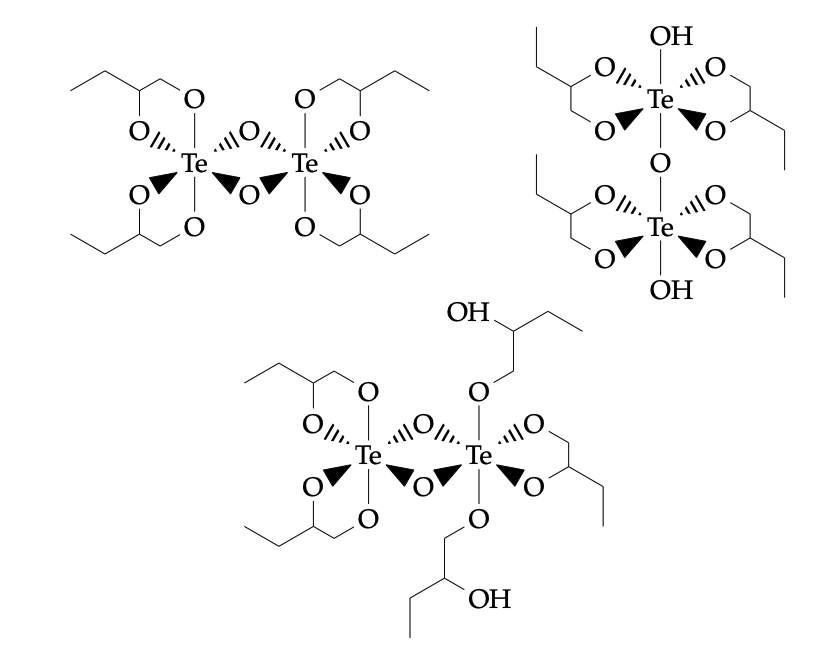 To mix Tellurium with organic liquid scintillator (LAB), a new compound TeBD must be synthesized
LAB soluble TeBD complexes are formed in condensation and further oligomerization reactions of Telluric Acid (TeA) with BD
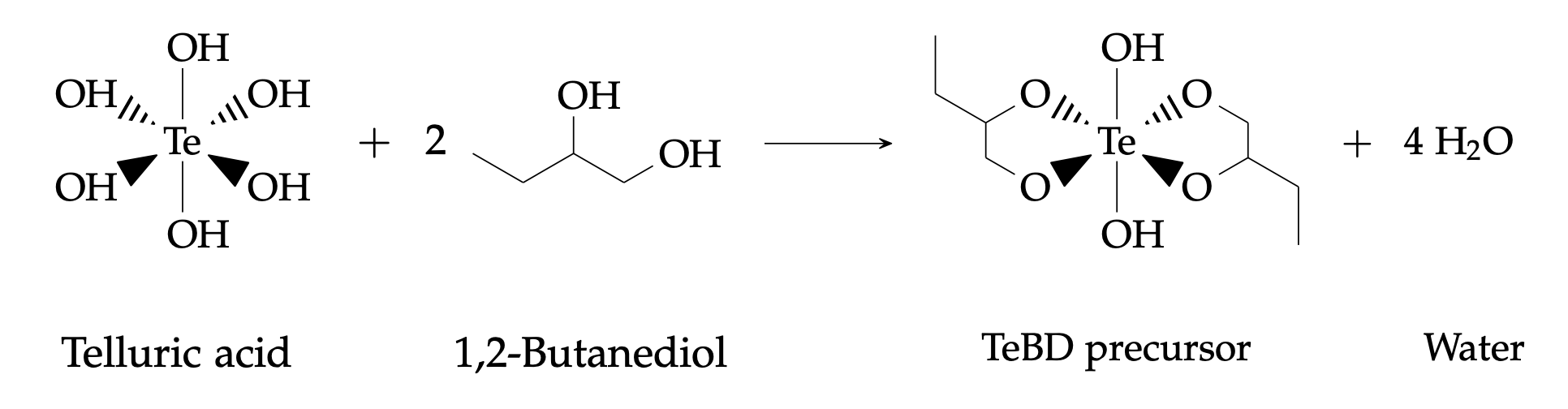 5
[Speaker Notes: Is that it? Someone, here might be wondering why TeDiol plant is there anything more to it than just mixing of two additional chemicals. Why cant we just get the Te directly into the LAB?As, previously mentioned earlier Te doesn’t directly go into our detector. The reason is that tellurium by itself isn’t soluble in LAB. To solve this, we need to create a compound called tellurium butanediol (TeBD), and this process happens in the TeDiol plant.
The reaction between telluric acid (TeA) and butanediol (BD) forms TeBD complexes, but water is produced, and these initial compounds aren’t yet fully soluble in LAB. We solve this by heating the mixture and using nitrogen gas to remove the water, which finalizes the TeBD complex, making it fully soluble.


So, oligomerization here means that Telluric Acid and 1,2-Butanediol react repeatedly to form complex, multi-unit structures (oligomers), but not long enough to create a large polymer. These oligomerized structures are then more soluble in LAB (Linear Alkyl Benzene) for use in the scintillator.

Oligomerization is a chemical process in which smaller molecules (called monomers) combine to form larger, chain-like structures known as oligomers]
6
Cleanliness and Quality Assurance (QA)
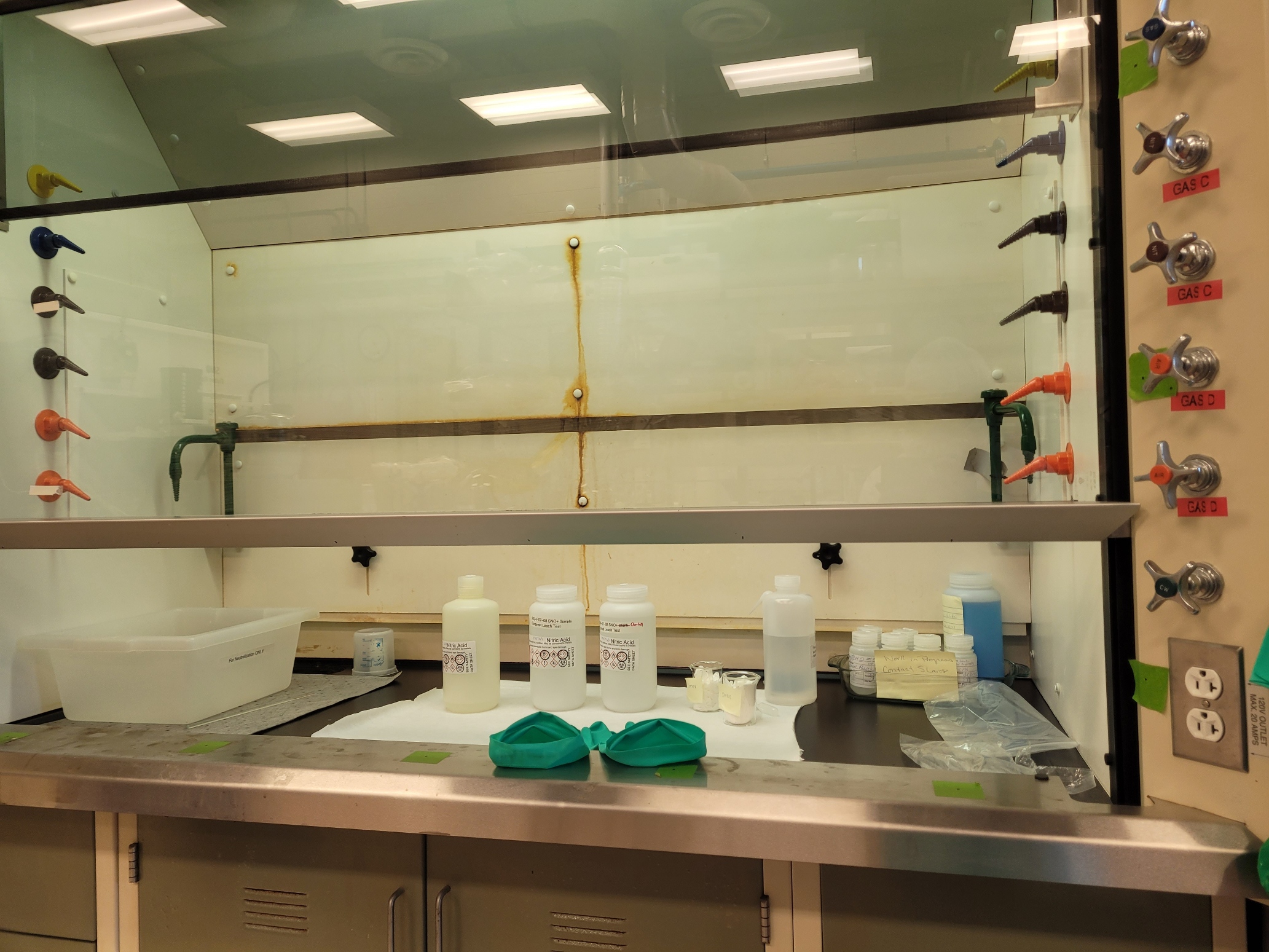 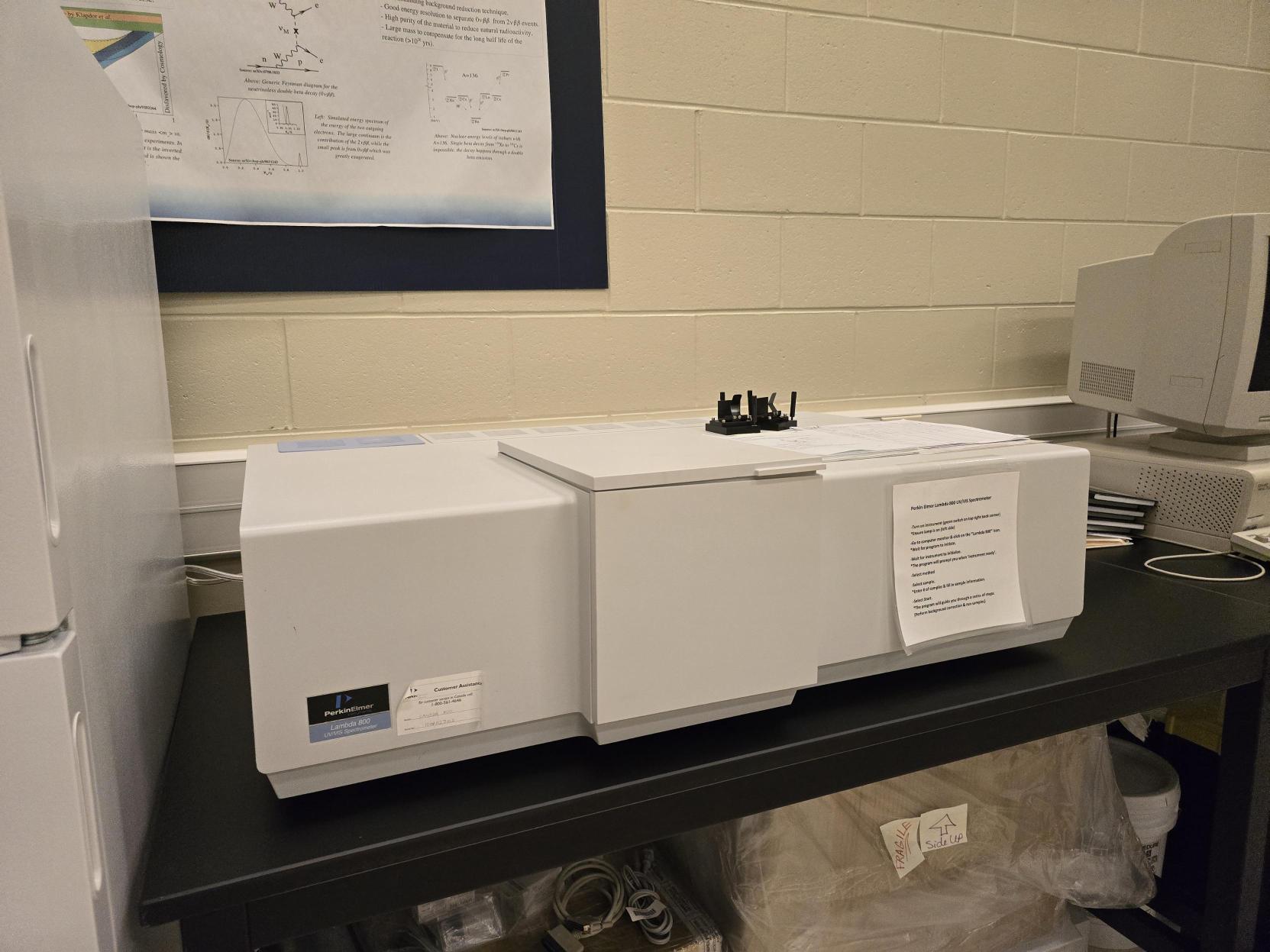 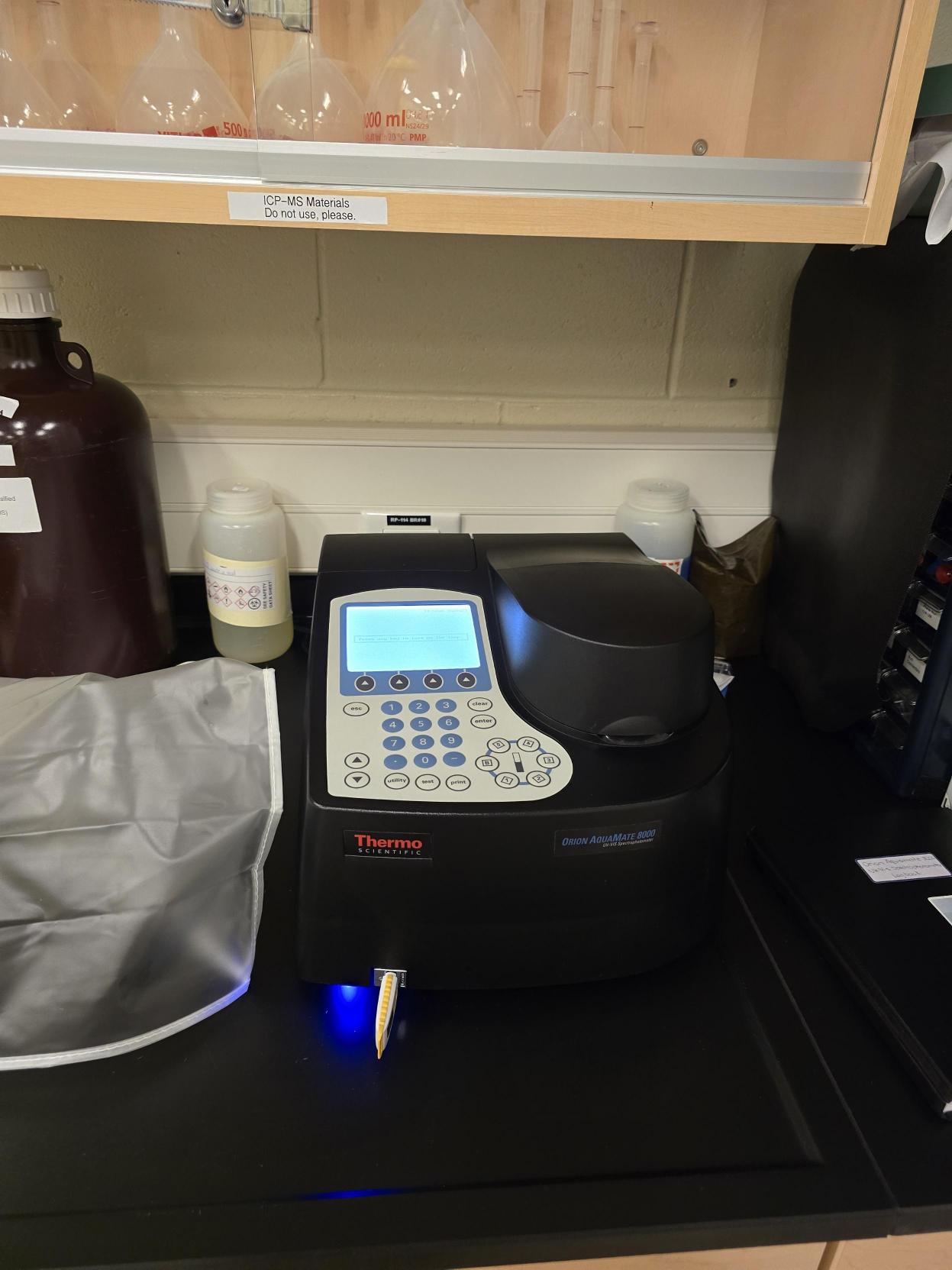 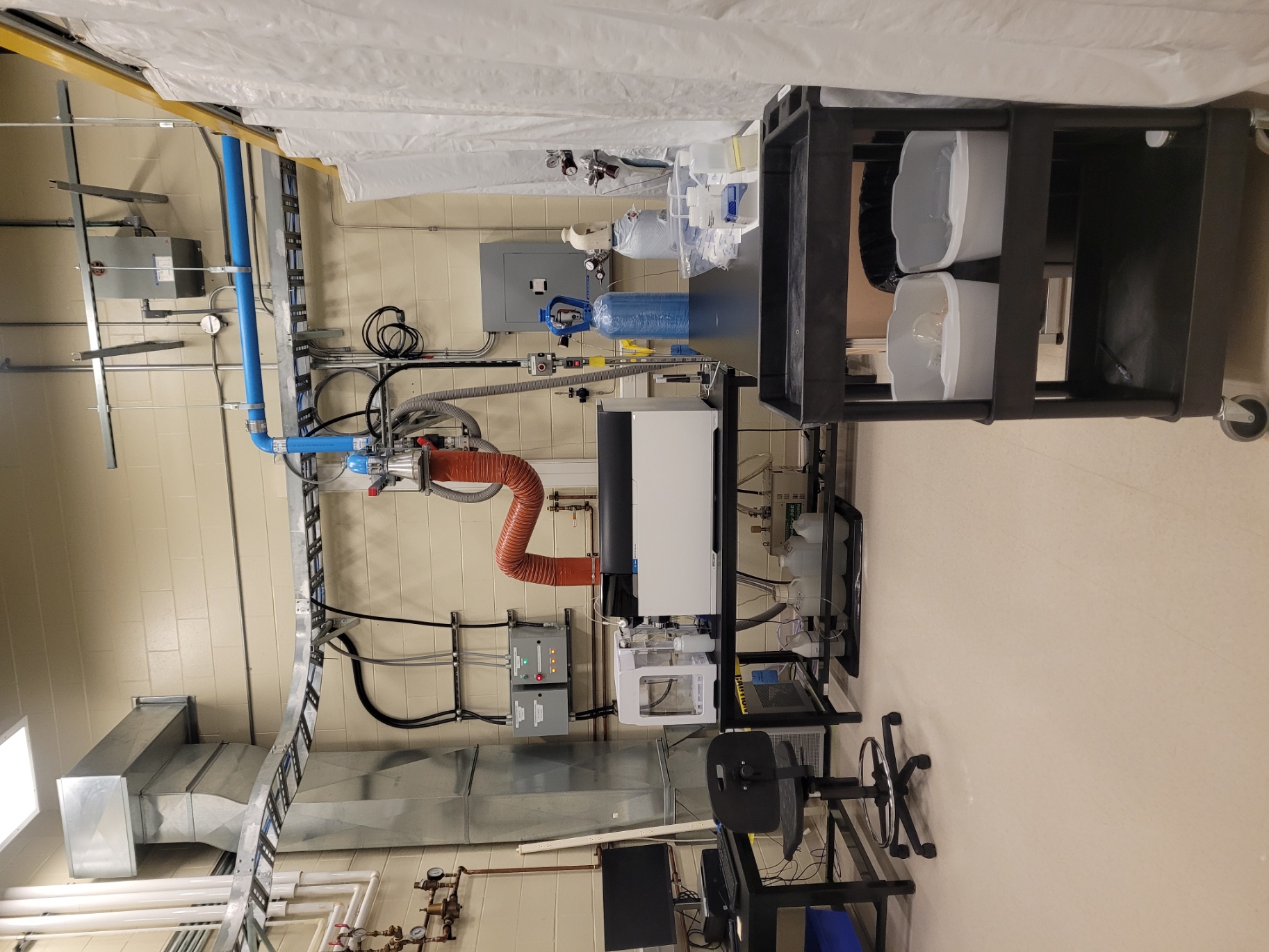 Importance of Cleaning
Transfer stations will need to adhere to strict cleanliness protocols/standards of SNO+

Crucial step to avoid introducing additional backgrounds to detector

The small parts cleaned in conjunction with UPW and Acid bath set up 

The bigger parts lines and drums to have 1% Nitric acid run through and leached for 24 hours
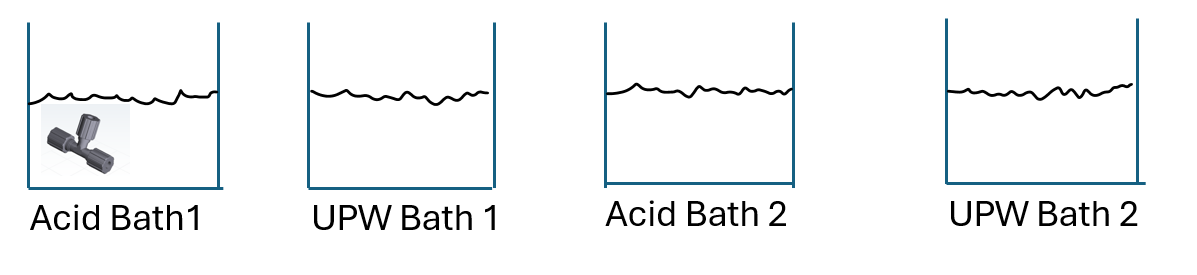 7
Goals of QA
To determine the cleanliness at different stages of cleaning steps

To assess the quality of the acid and  monitor contaminants from leaching 

Ensure effectiveness of cleaning process

Develop standard for overall cleanliness and background for Transfer station
8
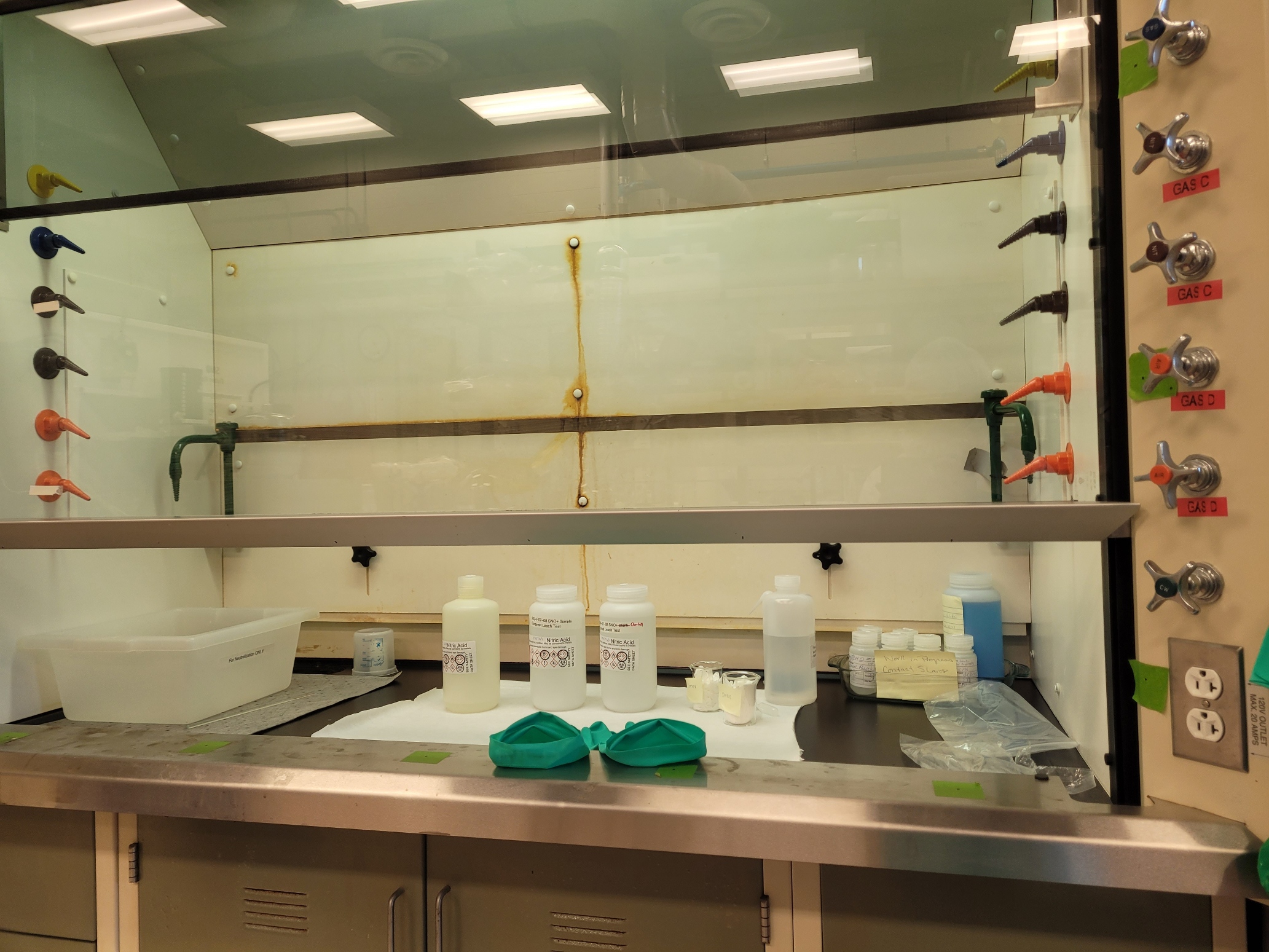 QA Development
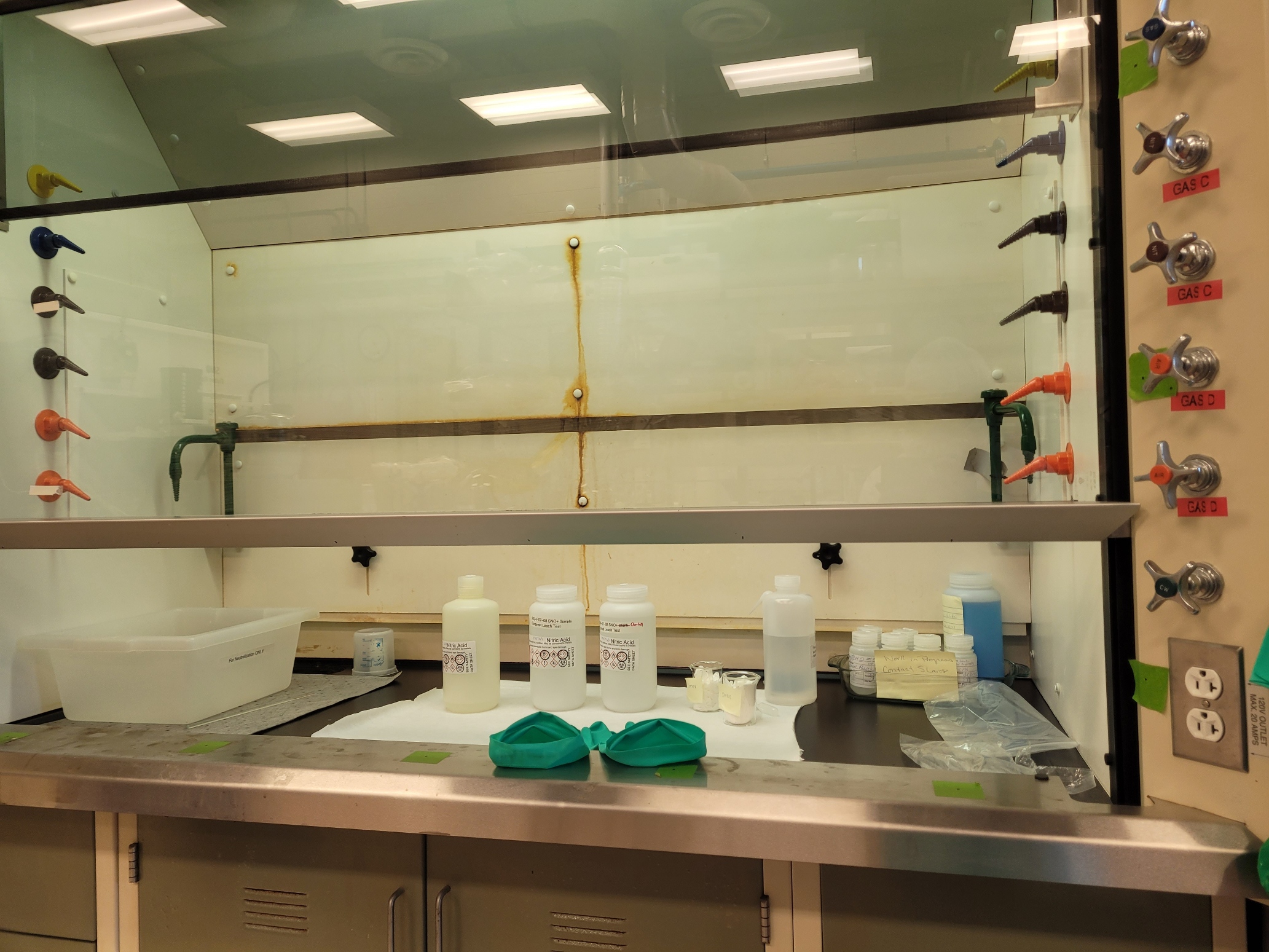 QA Overview
PDFE ultrasonically cleaned bottles used for QA tests 

1% Trace Metal Grade Nitric acid
1 bottle to act as control others as sample used for leaching part
Parts pre-cleaned with Nucleon and UPW prior

Samples analyzed with UV-vis spectroscopy and ICPMs 
Observe spectral changes and trace level contamination
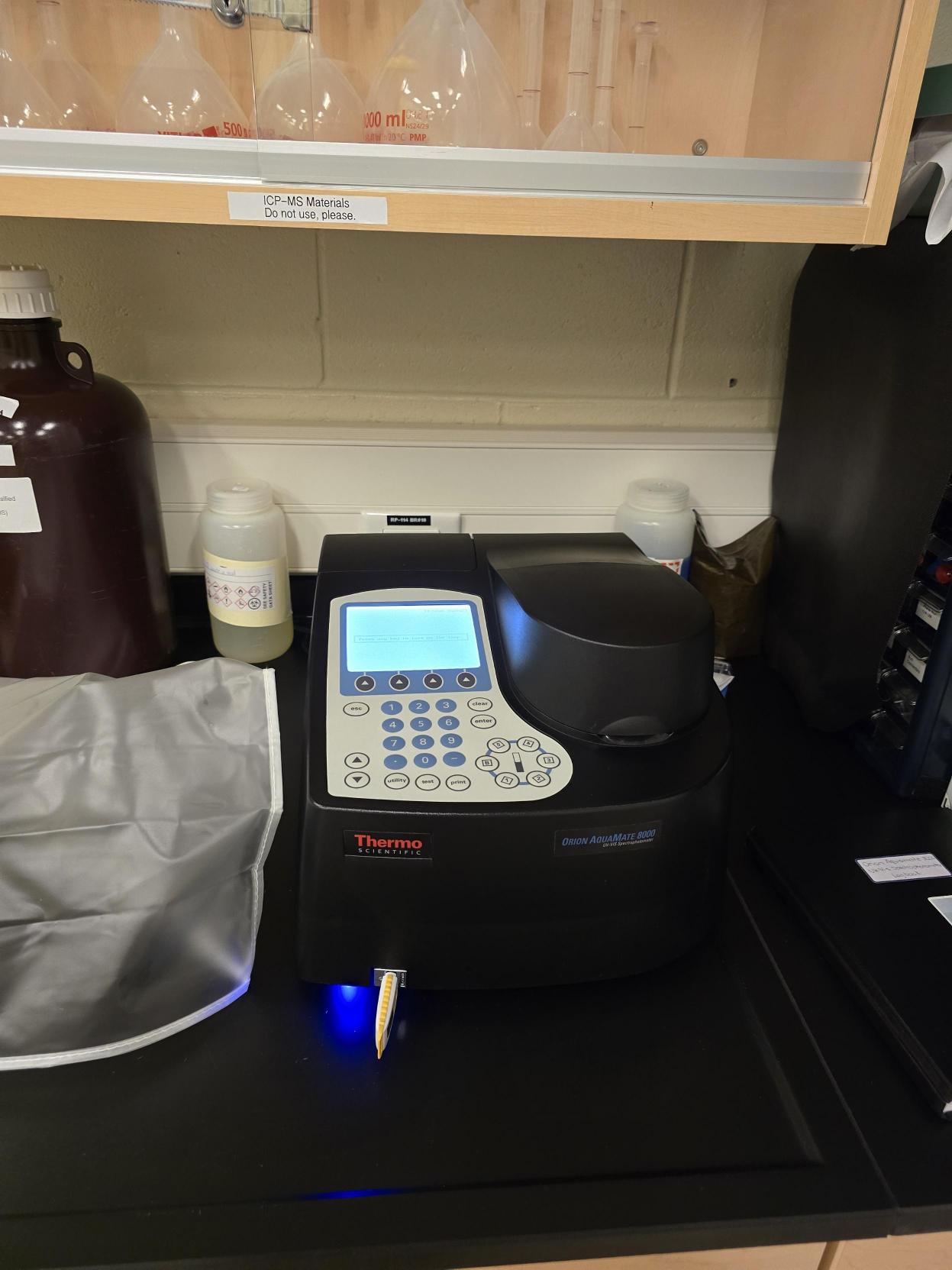 10
[Speaker Notes: Inductively coupled plasma mass spectrometry]
QA Methods Overview
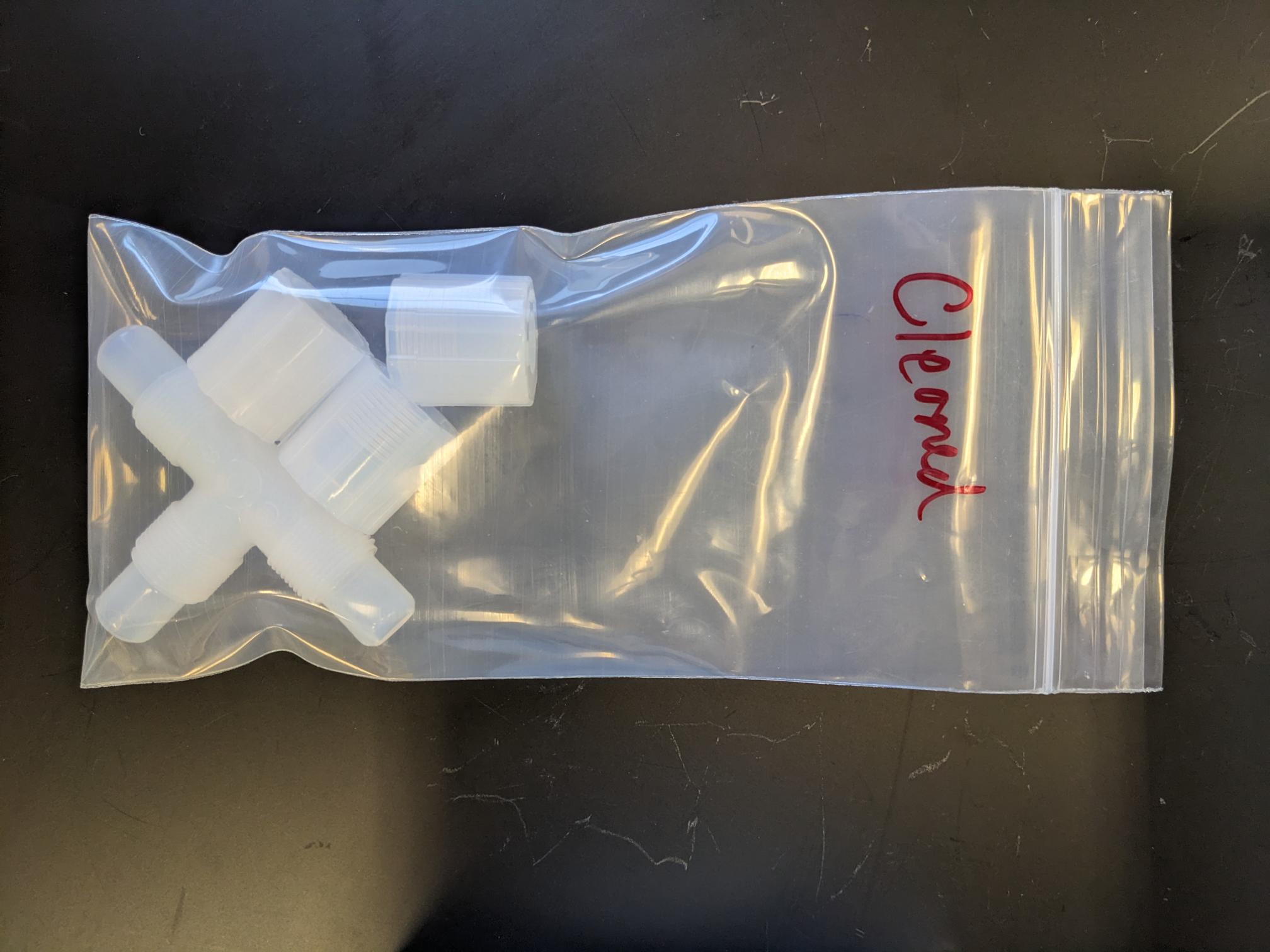 QA Method #1:
Goal: Determine Baseline contamination
Leach part (2 hrs), sample hourly (up to 24 hrs)

QA Method #2:
Goal: Assess effects of re-using contaminated acid
Leach new part in used acid, analyze (up to 24 hrs)
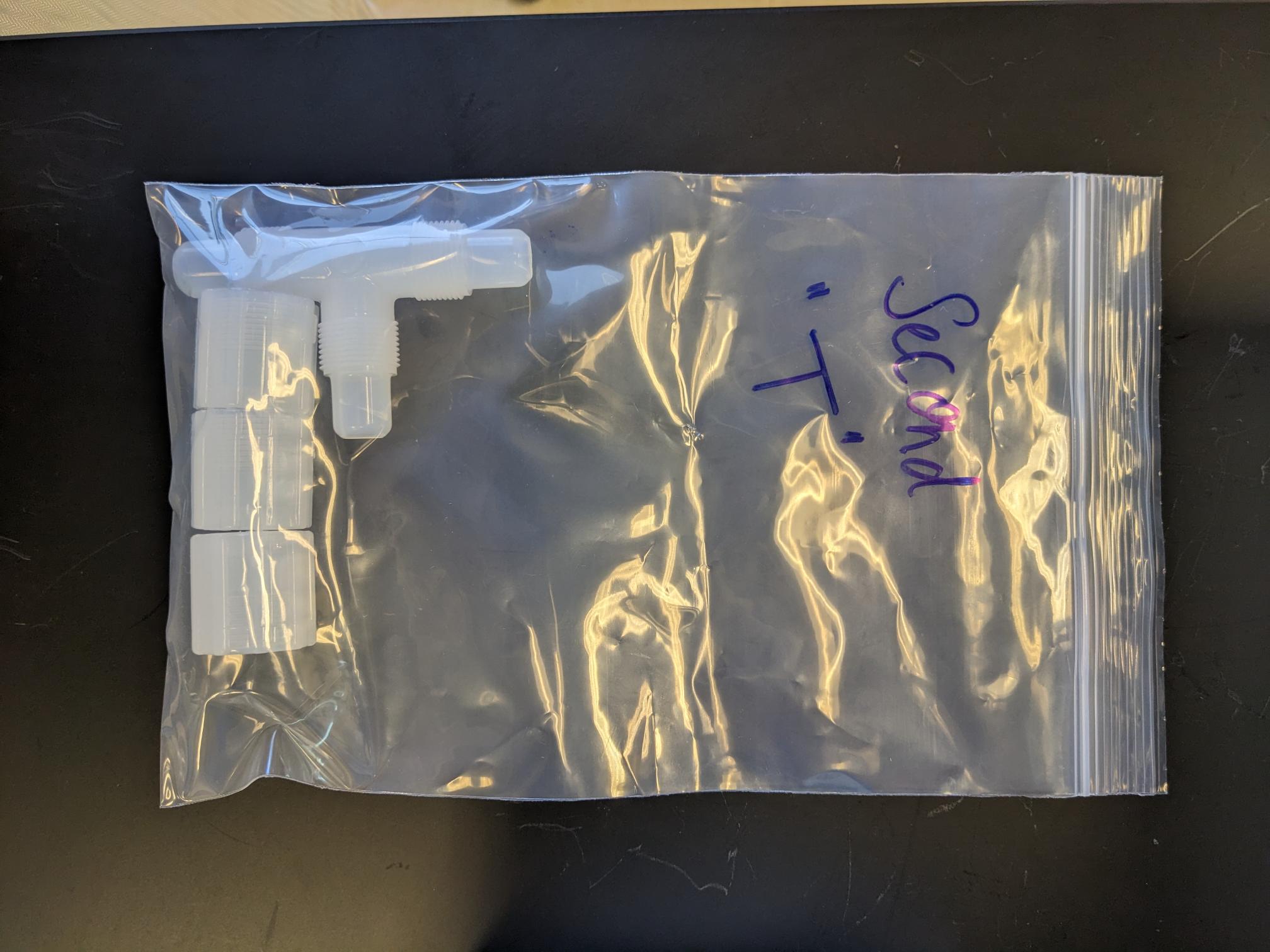 11
QA Methods Overview
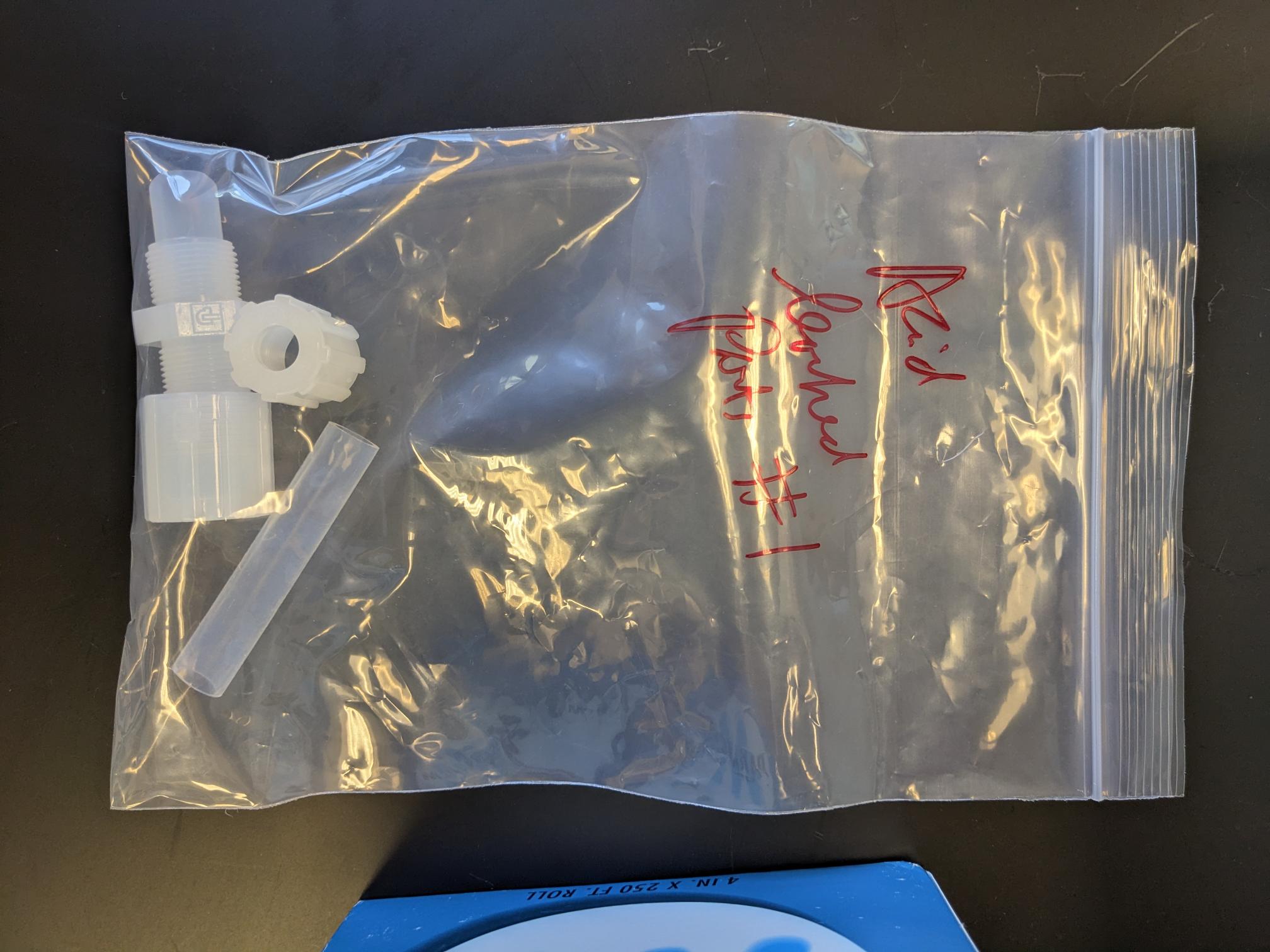 QA Method # 3:
Goal: Test contamination transfer between acid bottles (new acid)
Leach in two acid bottles, analyze at 2-hour intervals
Repeat procedure with other parts
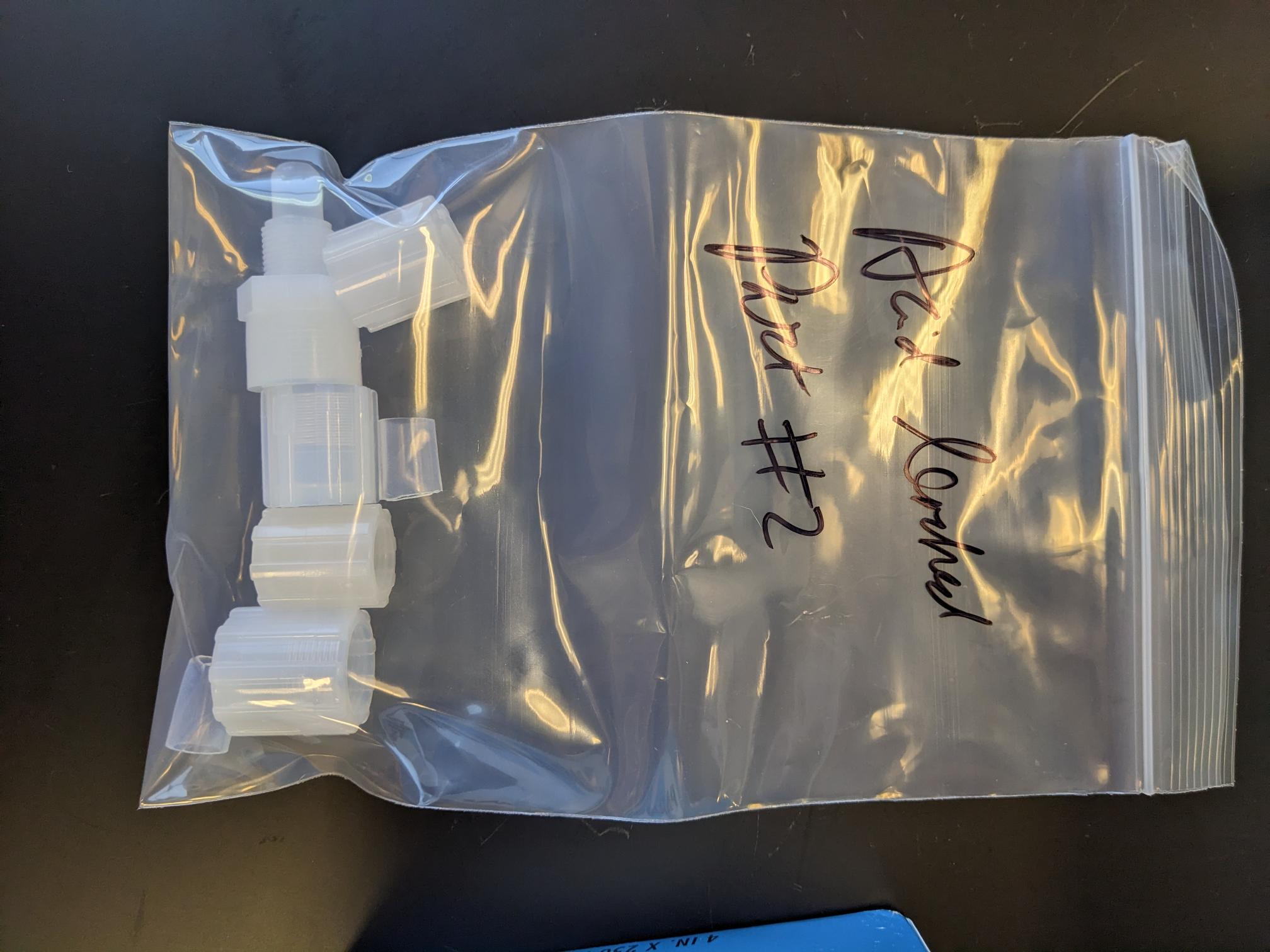 12
QA #1: Baseline Contamination
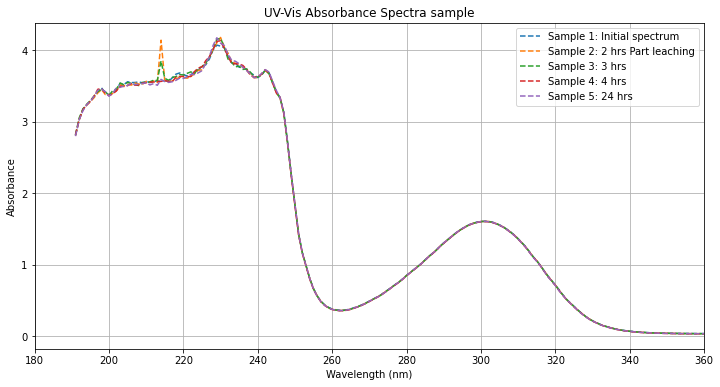 13
QA #2: Re-use of Contaminated Acid
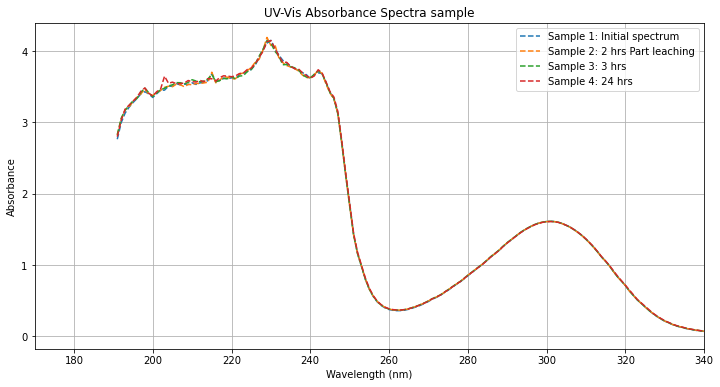 14
QA #3: Transfer Between Acid Bottles
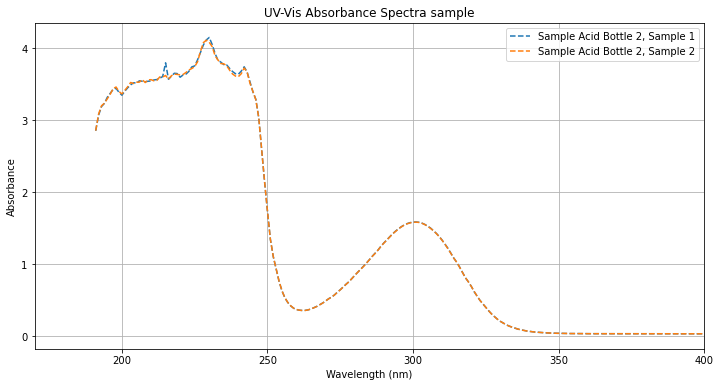 15
Future QA Prospects
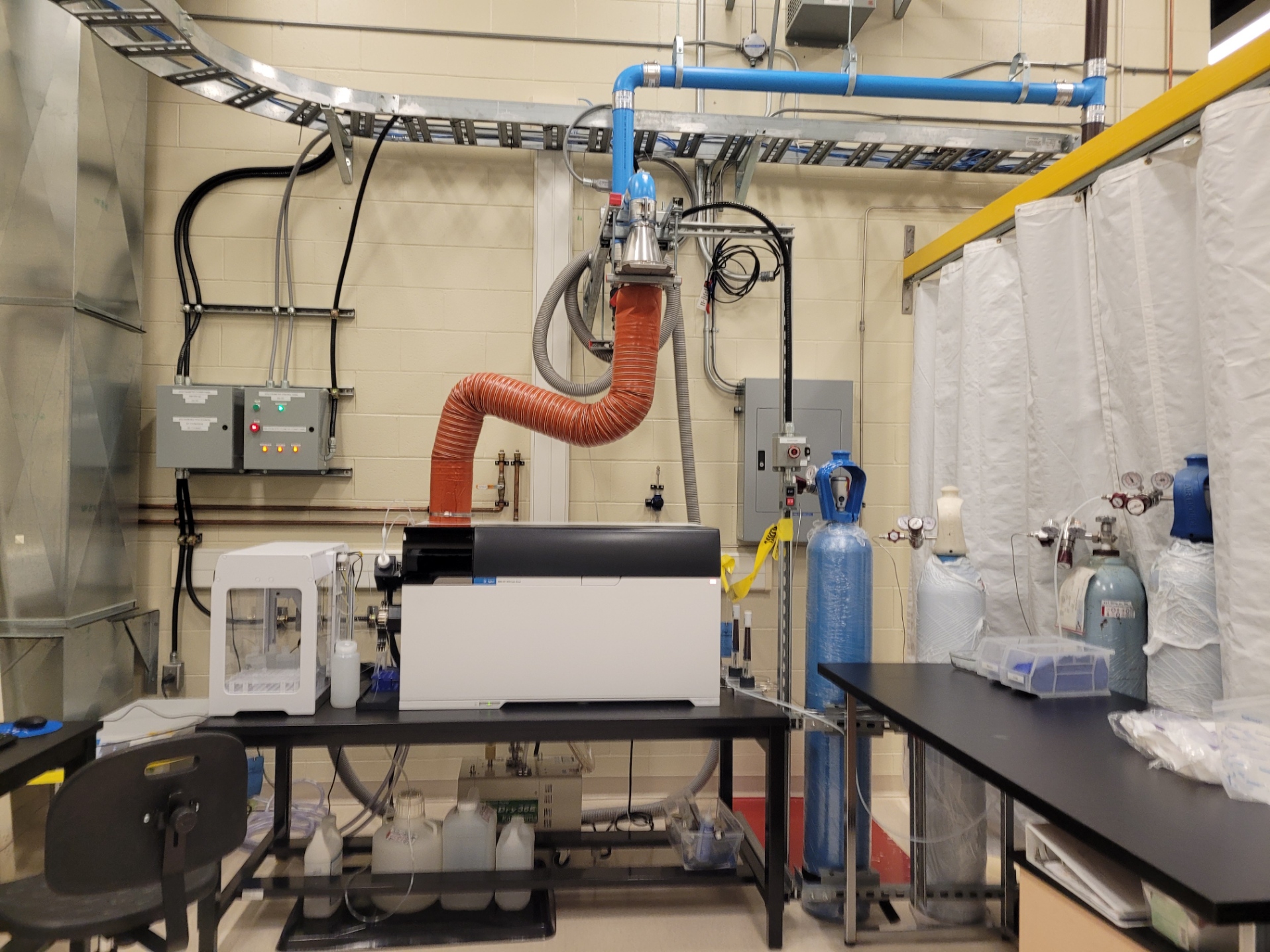 ICP-MS Integration:
Analyze Contaminants and compare with UV-Vis spectra (results pending)

Replicate QA Method 3:
 Repeat acid leaching and transfer for small parts

Further Sampling:
Explore new methods or conditions for further testing 

Small & Large parts:
Use small parts QA data to develop method for QA for large parts ug
16
Concluding Remarks
Key Takeaway:

BD allows LAB to mix with Telluric Acid (TeA).

DDA enhances stability and reduces fluorescence quenching. 

DDA distilled on surface and BD in the scintillator plant, transfer station allows SNO+ to add these additional chemicals to  cocktail in AV

QA methodology in place to ensure proper cleanliness that adhere to SNO+ cleanliness standards
17
Thank You!
Szymon Manecki and Christine Kraus
SNO+ QA Team: Adil H., Lorna Nolan, Sumanta Pal
Sahima Dema and Sharayah Read 
Justin Suys (thx for the pictures)
Chem techs and rest of the Snolab
18
Backup
19
BD Transfer Station Location
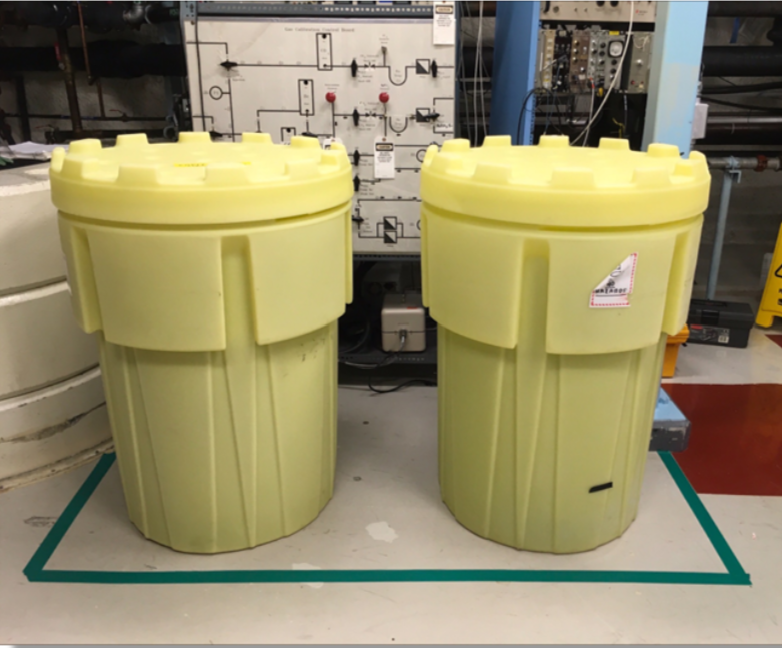 The BD transfer station will be located in the junction outside of the utility room, across from the SNO+ control room, to the right of the DT generator.

The DDA transfer station will be located outside of the low background lab
BD Transfer Station  Credit: Olivia Conrad
20
BD & DDA Transfer Station Space Allocation
*Information collected from SNO+ Space Allocation drawing SLDO-SNP-AR-0016
21
Tellerium-130?
Te-130 is one of 35 isotope considered as a candidate for 0νββ. 

High Abundance: Te-130 has a natural abundance of 33%, reducing the need for costly enrichment.

No Absorption in Optical Range: Retains excellent optical properties for scintillator use.

Low Background: Provides better sensitivity for rare event searches.

Long term stability: allows for multiple years of data taking.
22